REL IN REDD(Reference Emission Level in Reducing Emission from Deforestation and Forest Degradation)
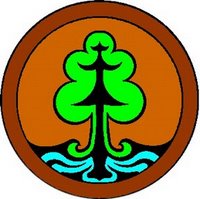 Wandojo Siswanto 

Staf Ahli Menteri Kehutanan Bidang Kemitraan E-mail: wandojos@yahoo.co.id
INTRODUCTION

The production of a REDD carbon credit requires implementation of a system consisting of a series of steps. This system is referred to as a REDD carbon credit supply chain (IFCA Study, 2008).

Four elements of the REDD carbon credit supply chain:

	A. Development of an organizational infrastructure
	B. Identification of organizations to achieve emission 
	    reduction 
	C. Development of a carbon market system
	D. Forest governance to ensure law enforcement

The relationship among elements is illustrated in FIGURE 1.
A. The organizational infrastructure should be capable of:

		1. Set a baseline/reference emission level (REL)
		2. Set a strategy to reduce deforestation/degradation
		3. Monitor the changes
		4. Management of the sale of carbon credits
		5. Distribute income from carbon credits
	
The relationship among elements is illustrated in FIGURE 1.
Relationship among four elements of REDD
Forest cover and carbon   stock changes,
   National  registry
National approach,
sub-national
implementation
Responsibilities and benefits
Historical  emission
/future scenario
Attractiveness,
Source of fund
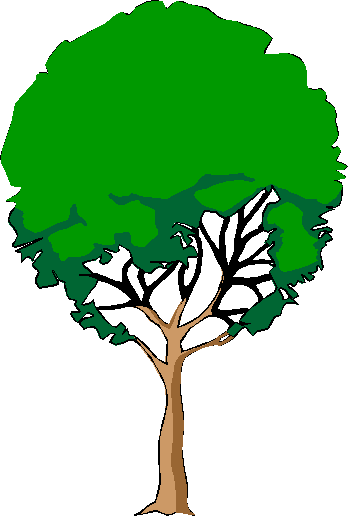 MARKET SYSTEM $
INFRASTRUCTURE
1
3
4
5
2
Reference 
     Emission Level
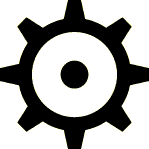 Strategy
Monitoring
Market/
Funding
Distribution
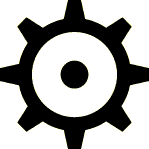 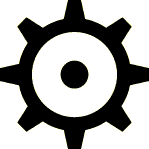 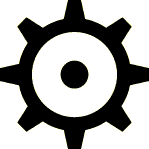 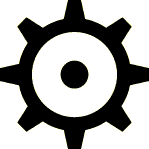 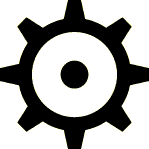 WG-FCC 
REDDI Guideline 
REDDI Committee
IFCA Recommendation 2007 : 
REDD strategy in 5 landscape types :  production forest, conservation forest, plantation forest, peat land, oil palm/estate crops.
Awareness raising
Capacity building
Access to data
Access to technology
Stakeholders communication
GOVERNANCE
2. Reference Emission Level (REL)
REL is the first component in the organizational infrastructure

The SB 28 decision (ref) describes Reference Emissions Levels (REL) as follows: 
	“Means to establish reference emission levels, based on historical data, taking into account, inter-alia, trends, starting dates and the length of the reference period, availability and reliability of historical data, and other specific national circumstances.”
A REL/BASELINE (IFCA Study, 2008):
A projection of emissions from deforestation and forest degradation
A reference for measuring reductions in emissions from deforestation and forest degradation
SCALE OF REL:
Local	- individual project/sub national
Leakage ?
National	- whole country
Leakage ?
Global 	- several countries in the system
Leakage ?
3. CHALLENGES/ISSUES related to the draft of 	Permenhut REL:
What approach to establish REL
Do we need to set REL at National, Sub-national and Project Levels? By whom? What is the mechanism?
How to deal with leakage
Data availability, uncertainty
4. POLICIES in REDD implementation
Regional Autonomy/Decentralization
Sustainable forest management
Participation of people around the forests
Stakeholders Involvement
 pro job, pro poor, pro growth
THANK YOU
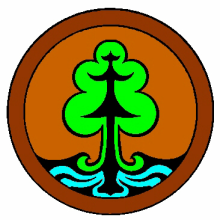 Ministry of Forestry 
of the Republic of Indonesia